Структура и Функция Системы Гарантийного Участия  (PGS)
Asan Alymkulov
IFOAM – Organics International
[Speaker Notes: Ask]
Введение в СГУ
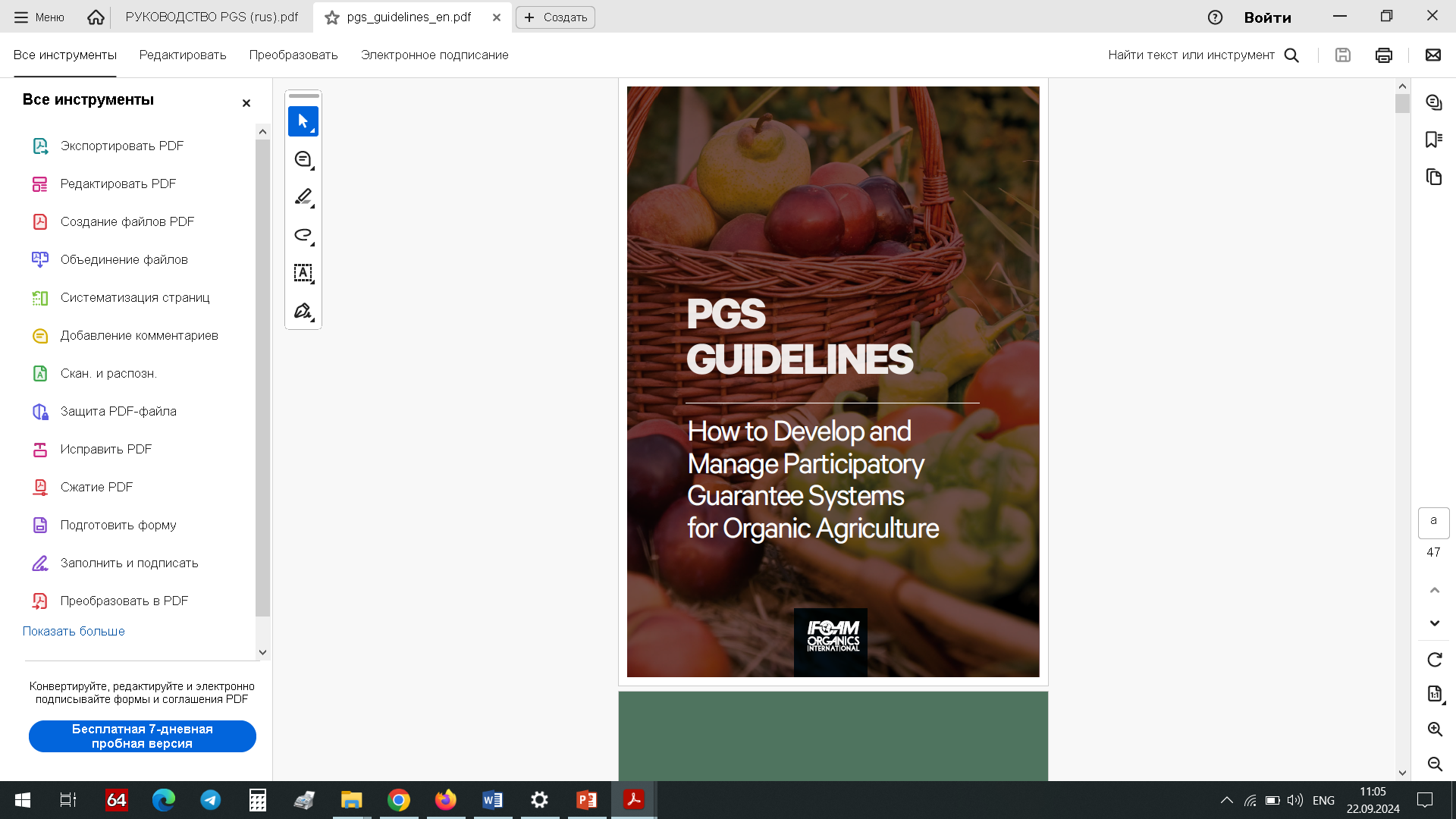 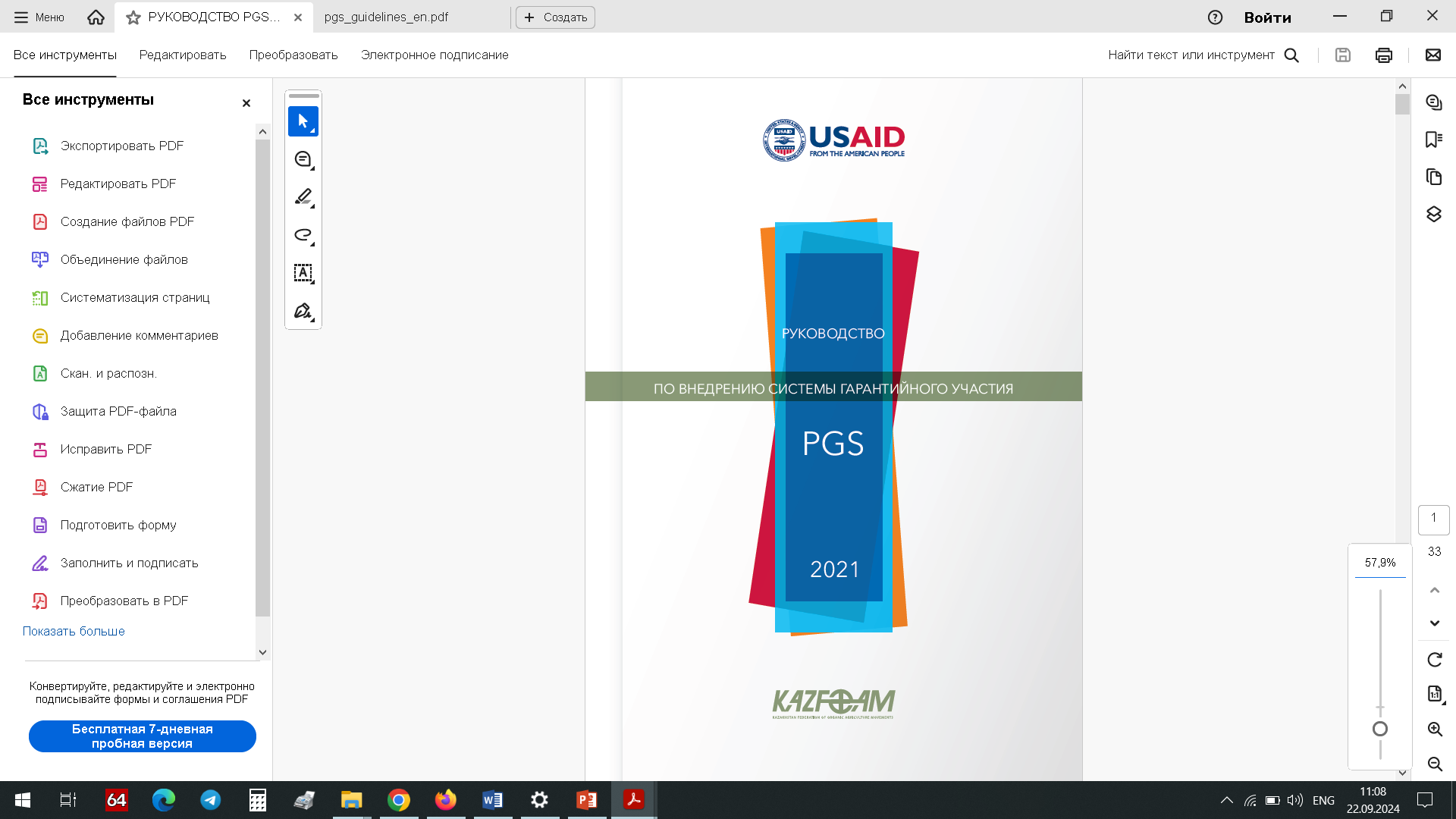 https://www.ifoam.bio/our-work/how/standards-certification/participatory-guarantee-systems/pgs-toolkit
Введение в СГУ
Понять основные компоненты СГУ
Изучить роли и обязанности в рамках СГУ
Изучить реальные примеры успешных моделей СГУ
Что такое Система Гарантийного Участия (PGS)?
PGS - это локально ориентированные системы обеспечения качества. Они сертифицируют производителей на основе активного участия заинтересованных сторон и строятся на основе доверия, социальных сетей и обмена знаниями».
Официальное определение, 2008
https://www.ifoam.bio/our-work/how/standards-certification/participatory-guarantee-systems
Основные принципы СГУ:
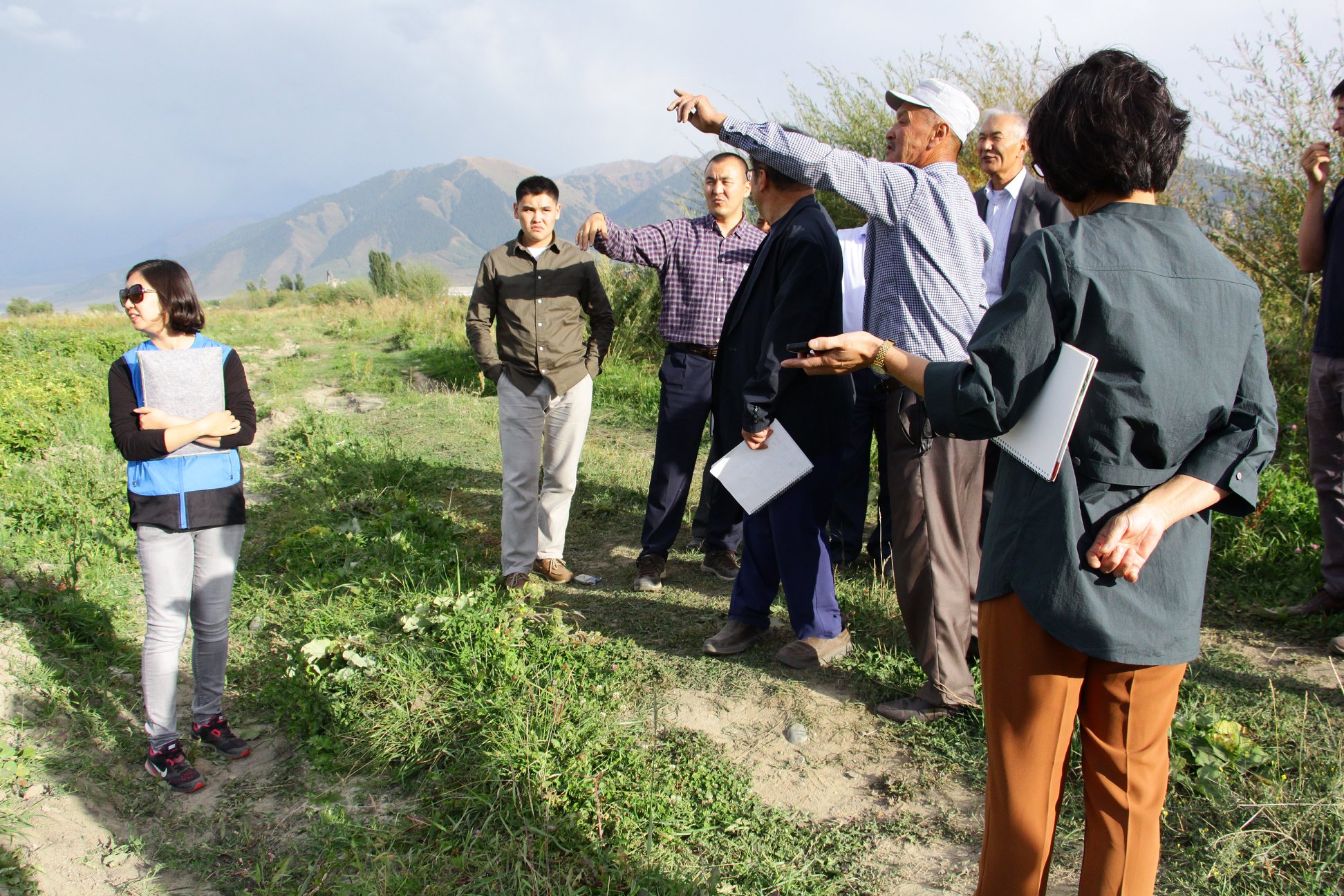 Участие: Вовлечение всех заинтересованных сторон, включая производителей, потребителей и посредников.
Прозрачность: Открытые процессы и четкая коммуникация между всеми сторонами.
Доверие: Создание взаимного доверия между производителями и потребителями.
Обучение: Постоянное совершенствование и обмен знаниями между участниками.
Сравнение с сертификацией третьей стороны:
Стоимость: PGS более доступна
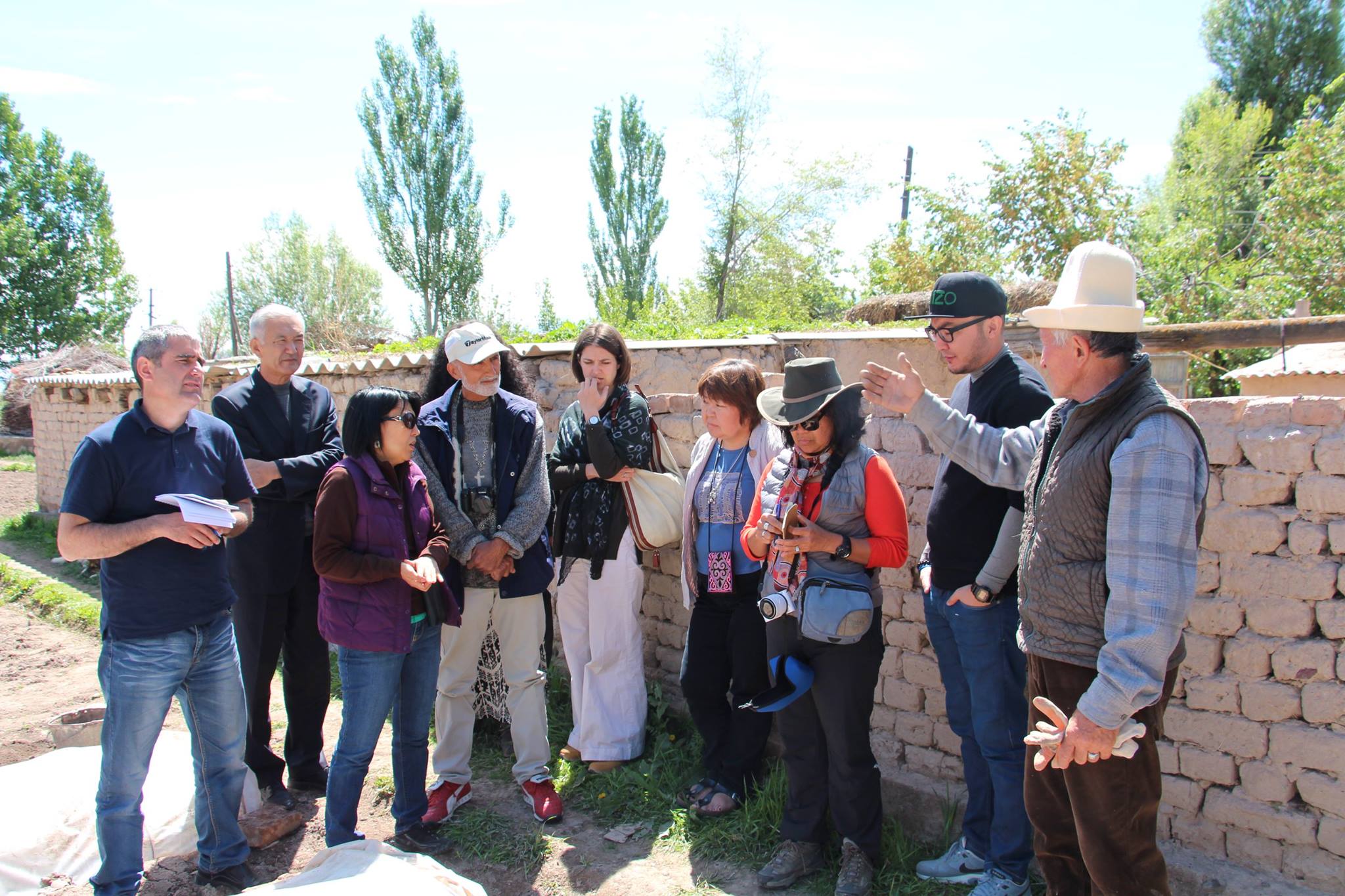 Доступность: Больше подходит для мелких фермеров.
Контроль: Предлагает больше локального контроля и адаптивности.
Зачем выбирать СГУ?
Преимущества PGS по сравнению с сертификацией третьей стороны:
Подход, ориентированный на сообщество: поощряет развитие и участие сообщества.
Экономическая эффективность: более низкие затраты из-за локального характера системы.
Адаптивность для мелких фермеров: более доступно и актуально для небольших фермерских хозяйств.
Тема для обсуждения: как PGS может принести пользу их сообществам?
Основные компоненты СГУ
Группы фермеров: Коллективная ответственность за процесс сертификации

Стандарты: Локально адаптированные органические стандарты

Участие: Фермеры, потребители и другие заинтересованные стороны участвуют в процессе
Заинтересованные стороны СГУ и их роли
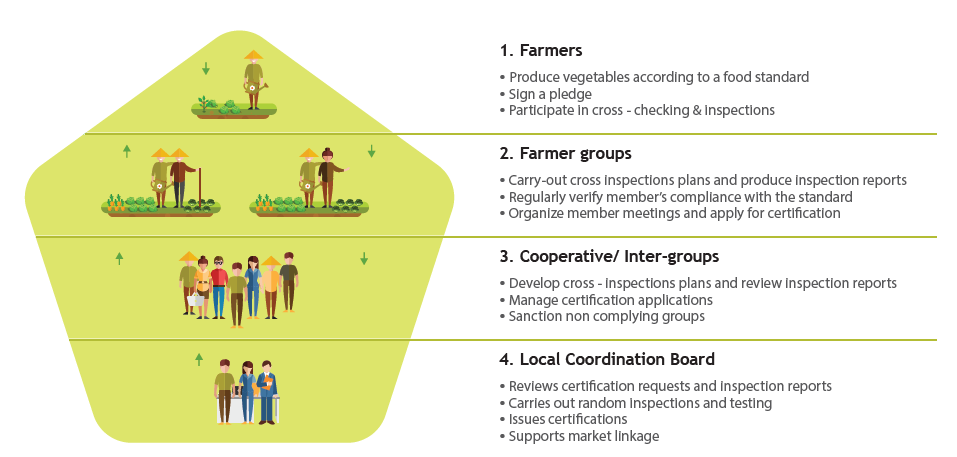 Фермеры: 		Производят продукцию			Подписывают гарантию
			Участвуют в инспекциях
Фермерские группы: 
Проводят взаимные инспекции и готовят отчеты по инспекциям
Регулярно подтверждают соответствие производства членов группы стандартам
Членские встречи и подают на сертификацию
Сторонние заинтересованные стороны: 
Разрабатывают планы инспекции и проверяют отчеты инспекции
Управляют заявлениями на сертификацию
Группы по санкциям/нарушениям
Местные координационные Советы: 
Проверка/прием заявок и отчетов инспекций
Проведение произвольных инспекций
Выдача сертификатов
Поддержка рыночных связей
Заинтересованные стороны СГУ и их роли
Фермеры: Активные участники процесса сертификации

Потребители: Участвуют в оценке и обратной связи

Местные эксперты: Предоставляют технические знания

Фасилитаторы: Координируют процесс и обеспечивают соблюдение стандартов

Сертификационный орган: Местный комитет, который контролирует процесс
Обязанности в рамках СГУ
Роль фермеров: Активное участие во взаимных проверках и инспекциях
Роль фасилитатора: Обеспечение бесперебойного функционирования и соблюдения правил
Роль потребителей: Действовать как наблюдатели и участники процесса сертификации
Роль координатора: Ведение процесса и обучение участников
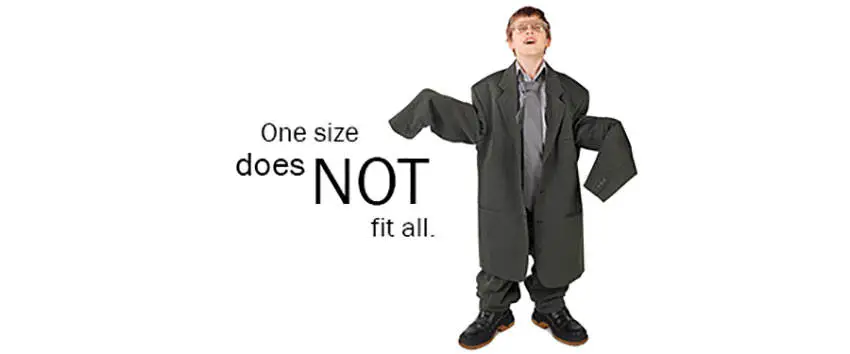 Один
размер
не
подходит
для всех
Структуры СГУ - Certified Naturally Grown, США
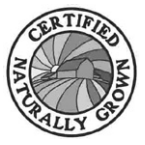 Виноват - пока не доказал невиновность
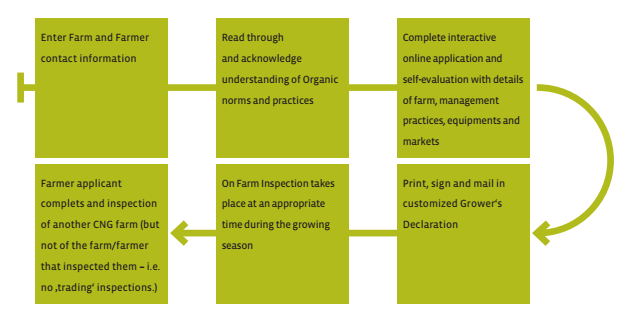 Структуры СГУ - Organic Farm, Новая Зеландия
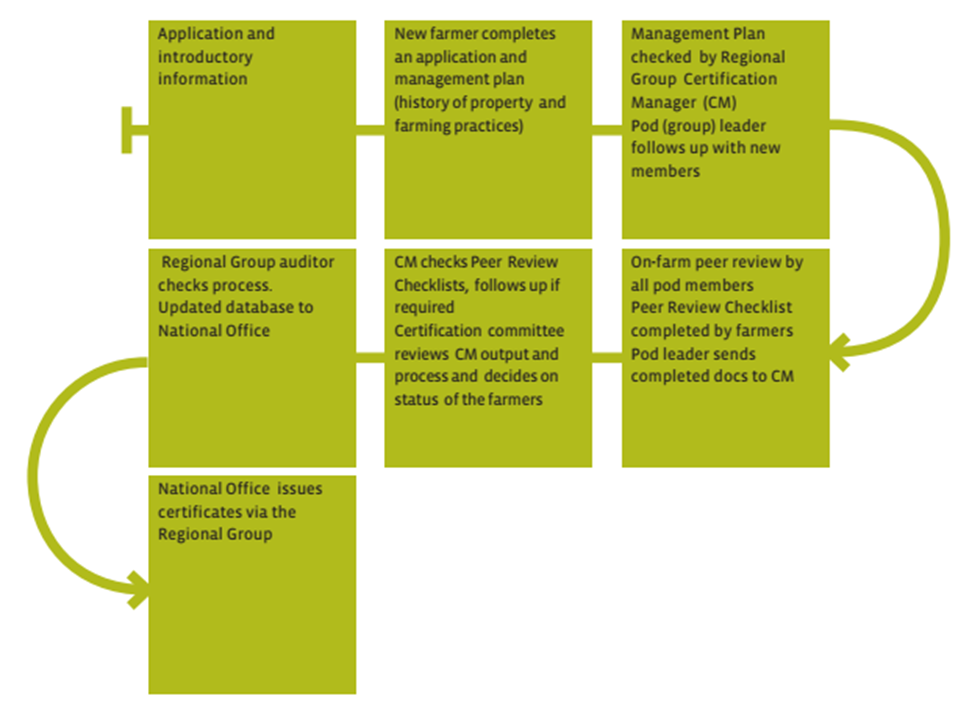 Аудитор аудитора = инспектор инспектора
Структуры СГУ - Индия
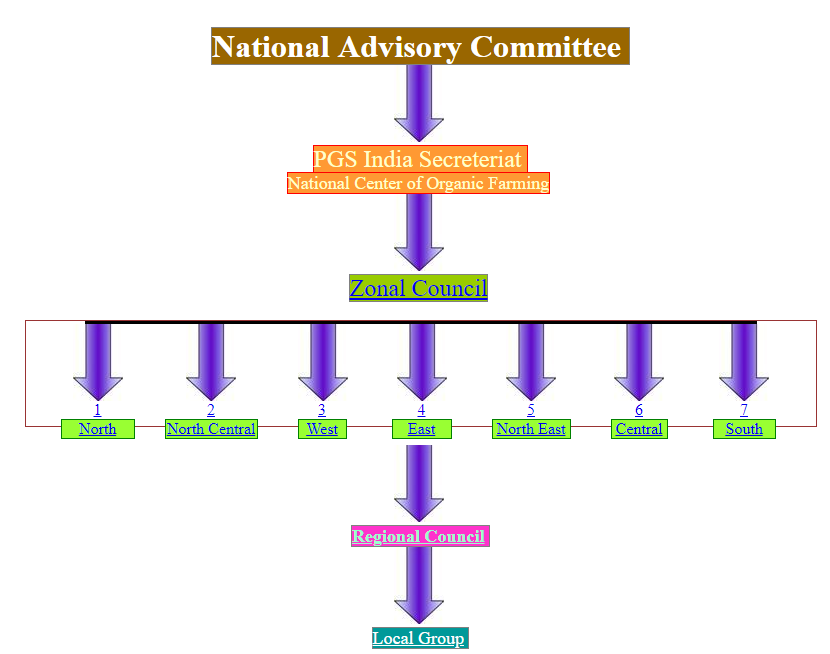 Пример успешной реализации СГУ
Keystone Foundation, Индия:
Ключевые факторы успеха:
Вовлечение местных сообществ через органическое фермерство и устойчивые практики.
Развитие локальных рынков с применением принципов справедливой торговли.
Внедрение методов поощрения биоразнообразия и экологически чистого земледелия.
Уроки для масштабирования:
Важно вовлекать местные сообщества и поддерживать их традиционные знания.
Необходимо обеспечить долгосрочное устойчивое развитие за счет создания сильных социальных сетей.
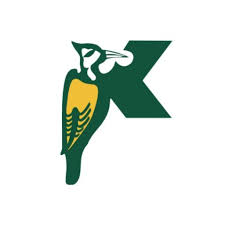 Пример успешной реализации СГУ
Green Foundation, Индия:
Ключевые факторы успеха:
Поддержка органического сельского хозяйства через развитие традиционных знаний фермеров.
Стимулирование вовлеченности женщин в производственные процессы.
Уроки для масштабирования:
Важно развивать участие женщин и других социально уязвимых групп в проектах, связанных с органическим сельским хозяйством
.Обучение и развитие навыков фермеров приводит к улучшению результатов производства.
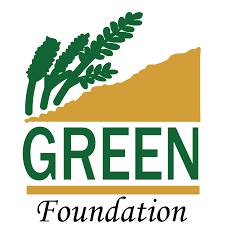 Пример успешной реализации СГУ
Rede Ecovida de Agroecologia, Бразилия:
Ключевые факторы успеха:
Развитие системы взаимного обучения и коллективного управления семенами.
Использование устойчивых агроэкологических методов.
Уроки для масштабирования:
Сохранение семян на уровне общин и взаимное обучение помогает повышать продовольственную безопасность.
Необходимо поддерживать коллективные усилия и общие фонды для финансирования устойчивых проектов.
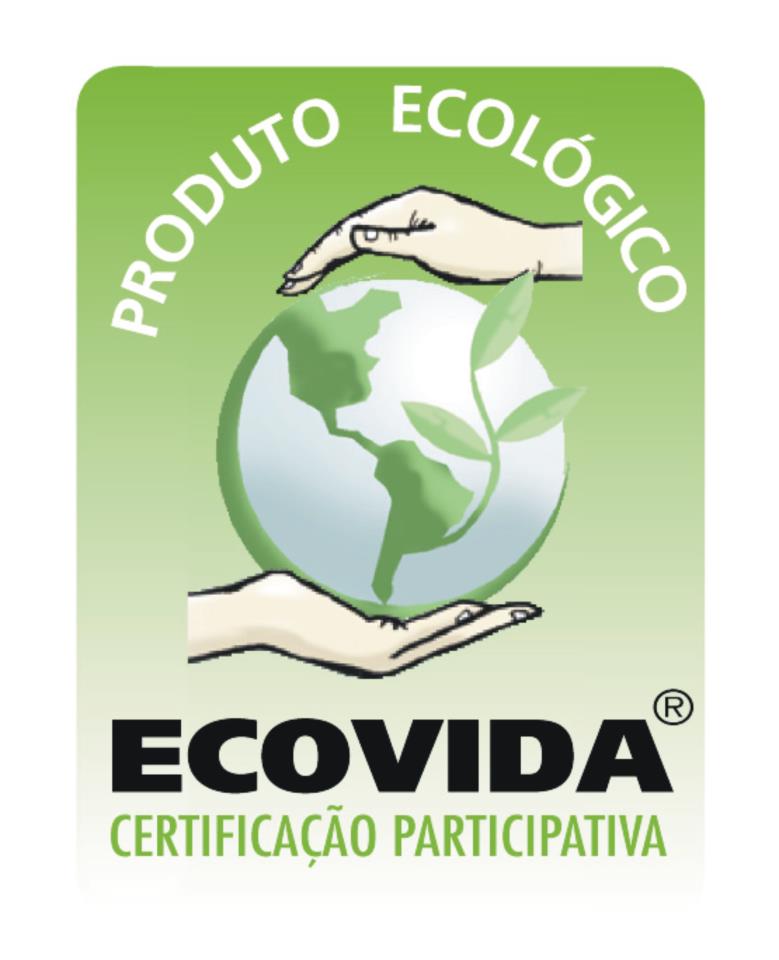 Пример успешной реализации СГУ
Органические Аймаки, Кыргызстан:
Ключевые факторы успеха:
Местное вовлечение и поддержка.
Постепенное обучение фермеров принципам органического земледелия и сертификации создает устойчивые фермерские практики.
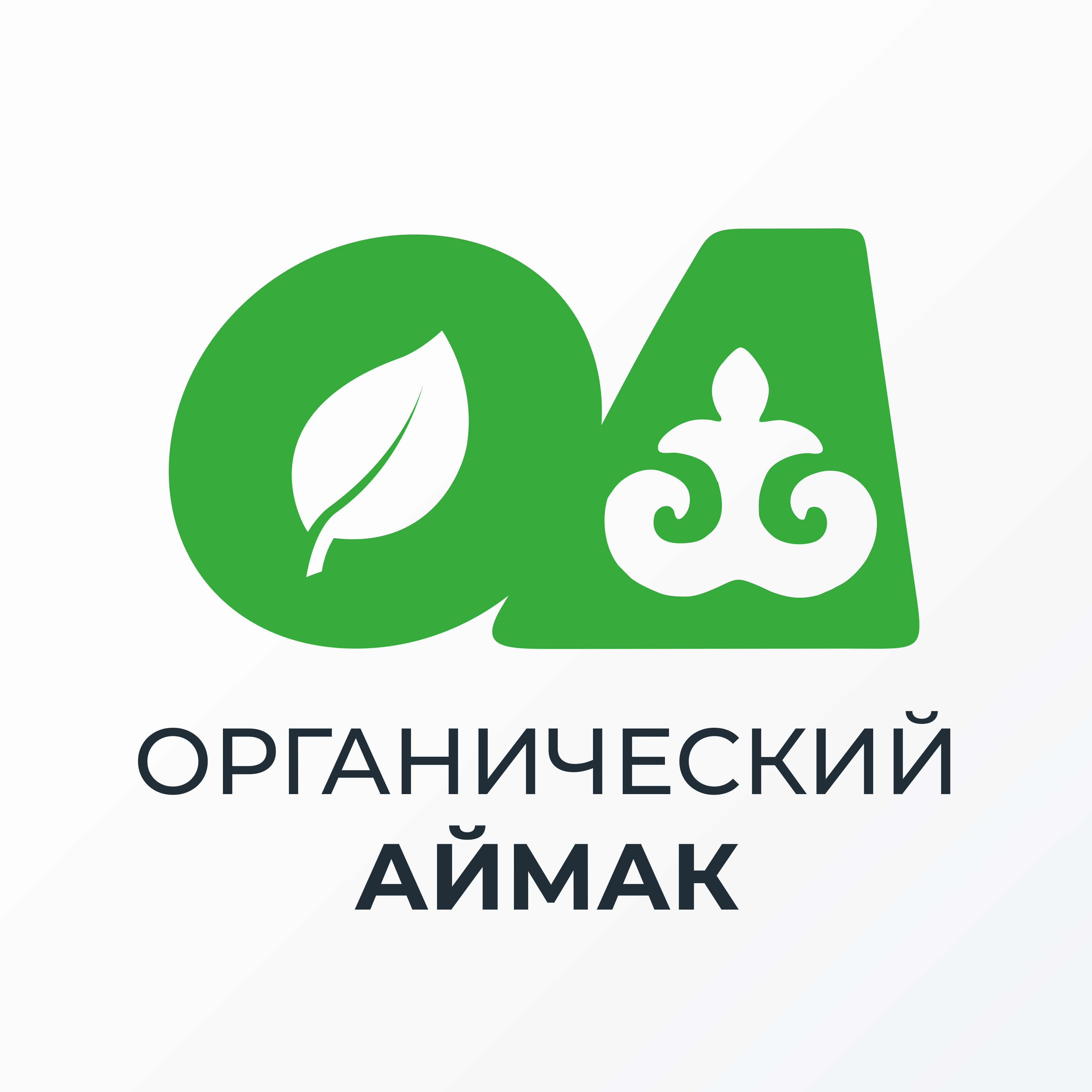 Пример успешной реализации СГУ
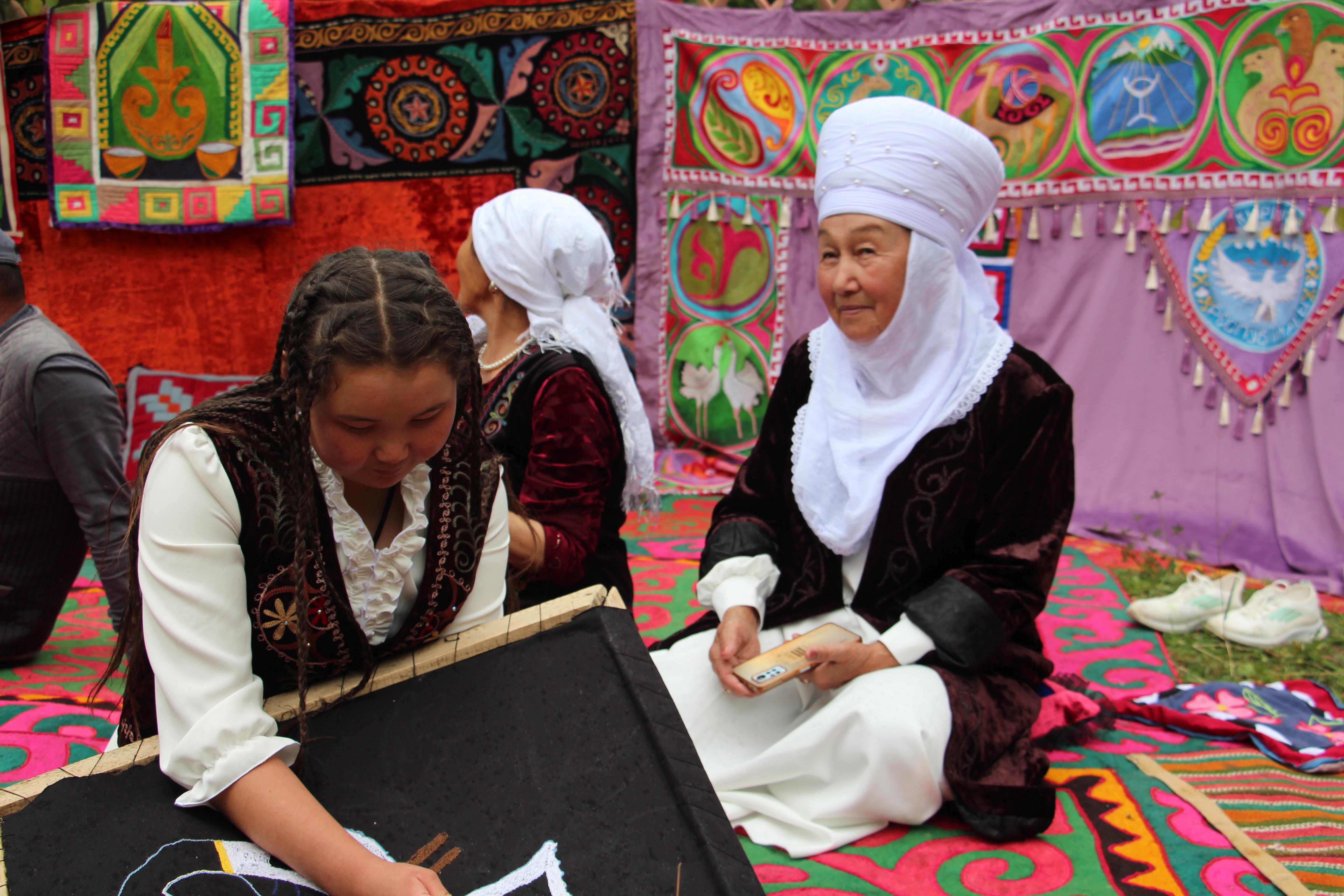 Органические Аймаки, Кыргызстан:
Ключевые факторы успеха:
Вовлечение ключевых местных лидеров, повышает доверие и ускоряет процесс принятия решений.
Поддержка традиционных знаний и культурных ценностей
Создание сети поддержки и обмен опытом: BIO-KG, что позволяет обмениваться знаниями и опытом
Пример успешной реализации СГУ
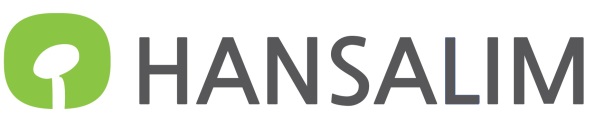 Ключевые факторы успеха Hansalim:
Прямое взаимодействие между фермерами и потребителями
Прозрачная и демократическая структура 
Поддержка местных фермеров и устойчивых методов
Сеть кооперативов и расширение 
Участие женщин и молодежи:
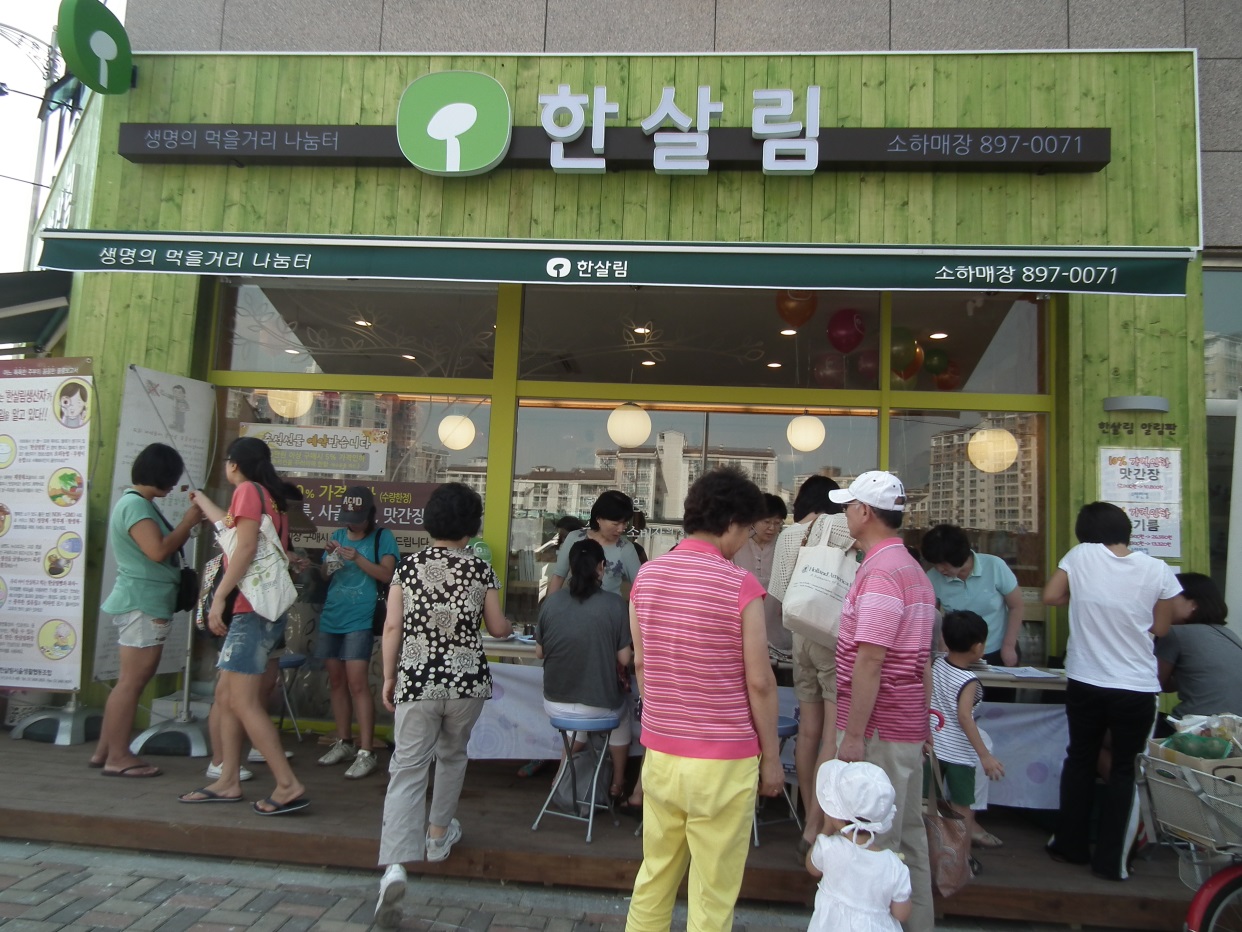 Пример успешной реализации СГУ
Уроки, извлеченные для масштабирования:
Прямые связи с потребителями:

Инклюзивность и участие всех сторон:

Фокус на экологии и биоразнообразии:

Логистическая сеть и дистрибуция:
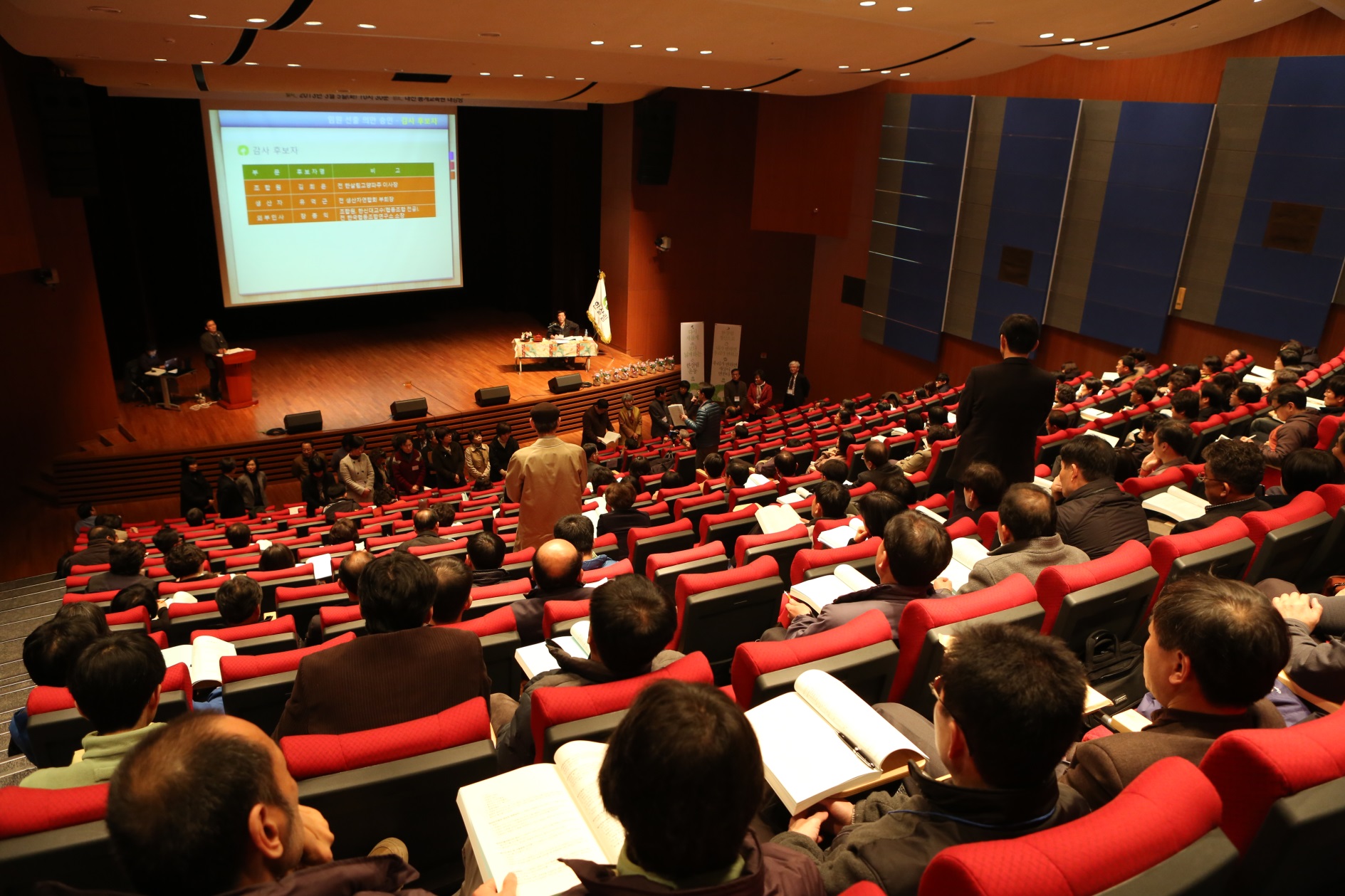 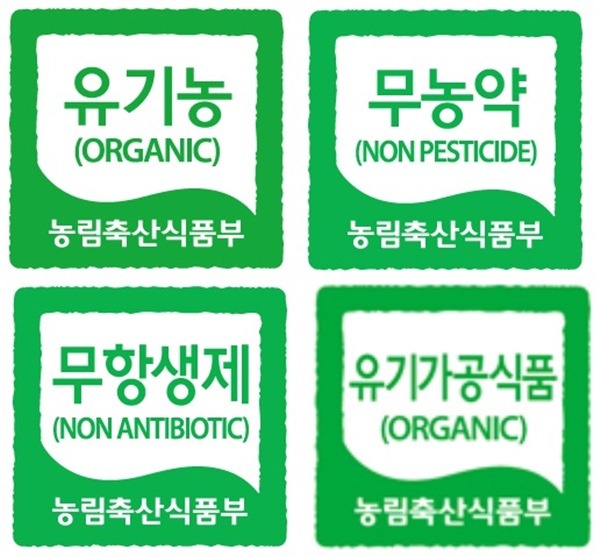 Пример успешной реализации СГУ
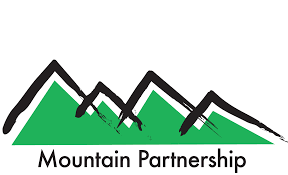 Ключевые выводы из сессии
СГУ — это основанная на участии, модель сертификации на уровне сообщества

Основные компоненты и заинтересованные стороны играют определенные роли

Реальные примеры показывают потенциал для успешной реализации
Call to Action:
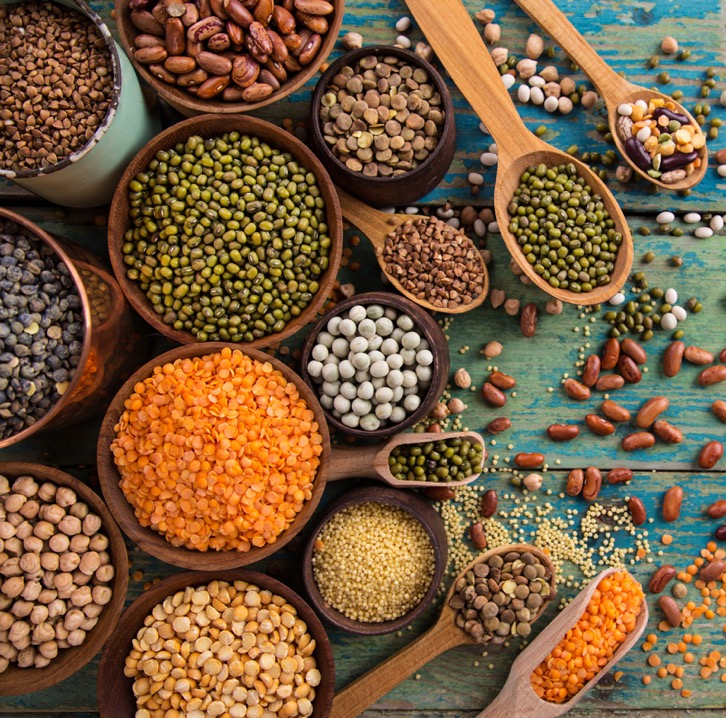 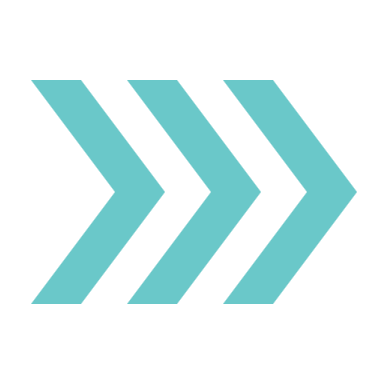 More Members
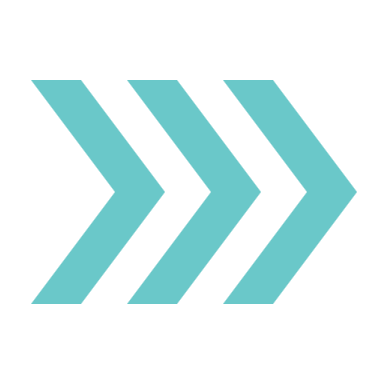 More Representation
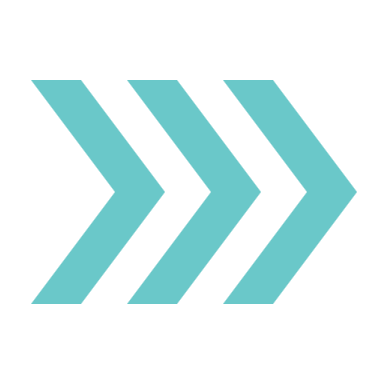 More Impact
Let´s inspire change, together!
26
Join us today!
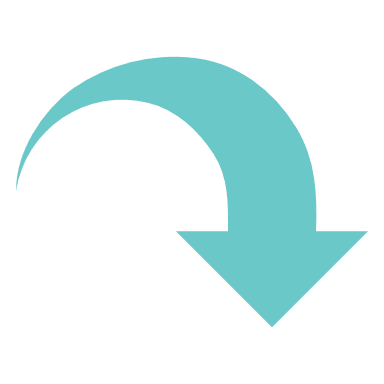 Go to: https://ifo.am/Join
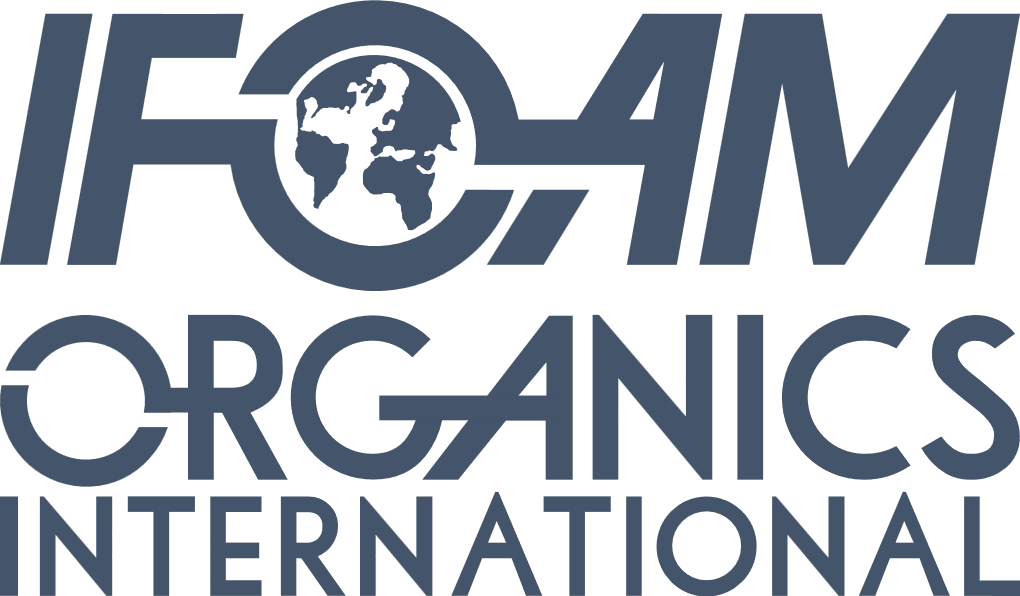 Thank you!
name

email
27